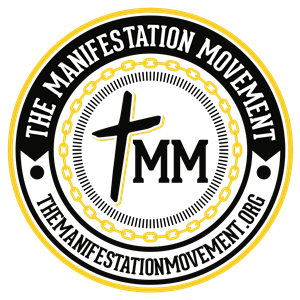 Winning in the Wilderness
Don’t Grow Weary
What Does Weariness Look Like?
Spiritual Burnout – Being so ministry focused that we neglect the Lord. (Luke 10:40-42)
Losing Focus – Focusing on results instead of the Lord.
Selfish Ambition – Wrong motives and comparing yourself to others.
Symptoms
Frustration
Fear
Depression
Sickness / Fatigue
Giving Up
Brokenness
Impatience
9/27/18
Winning in the Wilderness
2
Discussion Question
How do you keep going when you feel like giving up?
9/27/18
Winning in the Wilderness
3
Background
Elijah, a prophet of God, had told Ahab, the wicked king of Israel, that there would be a famine in the land until he said otherwise. After three years of famine, God told Elijah to show himself to Ahab. Elijah ran into Obadiah and asked him to set up a meeting with Ahab. After some hesitation, Obadiah obeyed. When Elijah and Ahab met, they both blamed the other for Israel’s problems. They agreed to gather 450 prophets of Baal and two bulls on Mount Carmel. The true God would answer by consuming the bulls by fire.  The prophets of Baal tried for hours, but got no results.  Elijah prayed and God did consume His sacrifice by fire. Everyone acknowledged God as the true God.  Afterwards, Elijah had all of the prophets of Baal killed. Then God send the rain.
9/27/18
Winning in the Wilderness
4
1 Kings 19:1-4
And Ahab told Jezebel all that Elijah had done, and withal how he had slain all the prophets with the sword. 2 Then Jezebel sent a messenger unto Elijah, saying, So let the gods do to me, and more also, if I make not thy life as the life of one of them by to morrow about this time. 3 And when he saw that, he arose, and went for his life, and came to Beersheba, which belongeth to Judah, and left his servant there. 4 But he himself went a day's journey into the wilderness, and came and sat down under a juniper tree: and he requested for himself that he might die; and said, It is enough; now, O Lord, take away my life; for I am not better than my fathers.
Elijah was coming off of a major victory before his wilderness (Hebrews 12:1-2)
Elijah took his eyes off the Lord (Isaiah 26:3)
Elijah became weary and depressed
Elijah was evaluating himself on results and comparison to others (Jeremiah 1:8)
9/27/18
Winning in the Wilderness
5
1 Kings 19:5-9
And as he lay and slept under a juniper tree, behold, then an angel touched him, and said unto him, Arise and eat. 6 And he looked, and, behold, there was a cake baken on the coals, and a cruse of water at his head. And he did eat and drink, and laid him down again. 7 And the angel of the Lord came again the second time, and touched him, and said, Arise and eat; because the journey is too great for thee. 8 And he arose, and did eat and drink, and went in the strength of that meat forty days and forty nights unto Horeb the mount of God. 9 And he came thither unto a cave, and lodged there; and, behold, the word of the Lord came to him, and he said unto him, What doest thou here, Elijah?
During times of weariness, we need a fresh word and living water.
Elijah was brought to a place of dependency where human effort ran out
The mount of Horeb is believed to be the same as Mount Sinai.
9/27/18
Winning in the Wilderness
6
1 Kings 19:10-12
And he said, I have been very jealous for the Lord God of hosts: for the children of Israel have forsaken thy covenant, thrown down thine altars, and slain thy prophets with the sword; and I, even I only, am left; and they seek my life, to take it away. 11 And he said, Go forth, and stand upon the mount before the Lord. And, behold, the Lord passed by, and a great and strong wind rent the mountains, and brake in pieces the rocks before the Lord; but the Lord was not in the wind: and after the wind an earthquake; but the Lord was not in the earthquake: 12 And after the earthquake a fire; but the Lord was not in the fire: and after the fire a still small voice.
Elijah is frustrated with his circumstance and not seeing the fruit of his labor
Perhaps Elijah’s weariness was from doing things in his own strength
Sometimes we can be so activity and ministry focused that we neglect the quiet time with the LORD
9/27/18
Winning in the Wilderness
7
1 Kings 19:13-16
And it was so, when Elijah heard it, that he wrapped his face in his mantle, and went out, and stood in the entering in of the cave. And, behold, there came a voice unto him, and said, What doest thou here, Elijah? 14 And he said, I have been very jealous for the Lord God of hosts: because the children of Israel have forsaken thy covenant, thrown down thine altars, and slain thy prophets with the sword; and I, even I only, am left; and they seek my life, to take it away. 15 And the Lord said unto him, Go, return on thy way to the wilderness of Damascus: and when thou comest, anoint Hazael to be king over Syria: 16 And Jehu the son of Nimshi shalt thou anoint to be king over Israel: and Elisha the son of Shaphat of Abelmeholah shalt thou anoint to be prophet in thy room.
Communication (not complaining) is the way to seek God for refreshing from weariness
God gave Elijah help. (Galatians 6:2)
9/27/18
Winning in the Wilderness
8
Three Takeaways
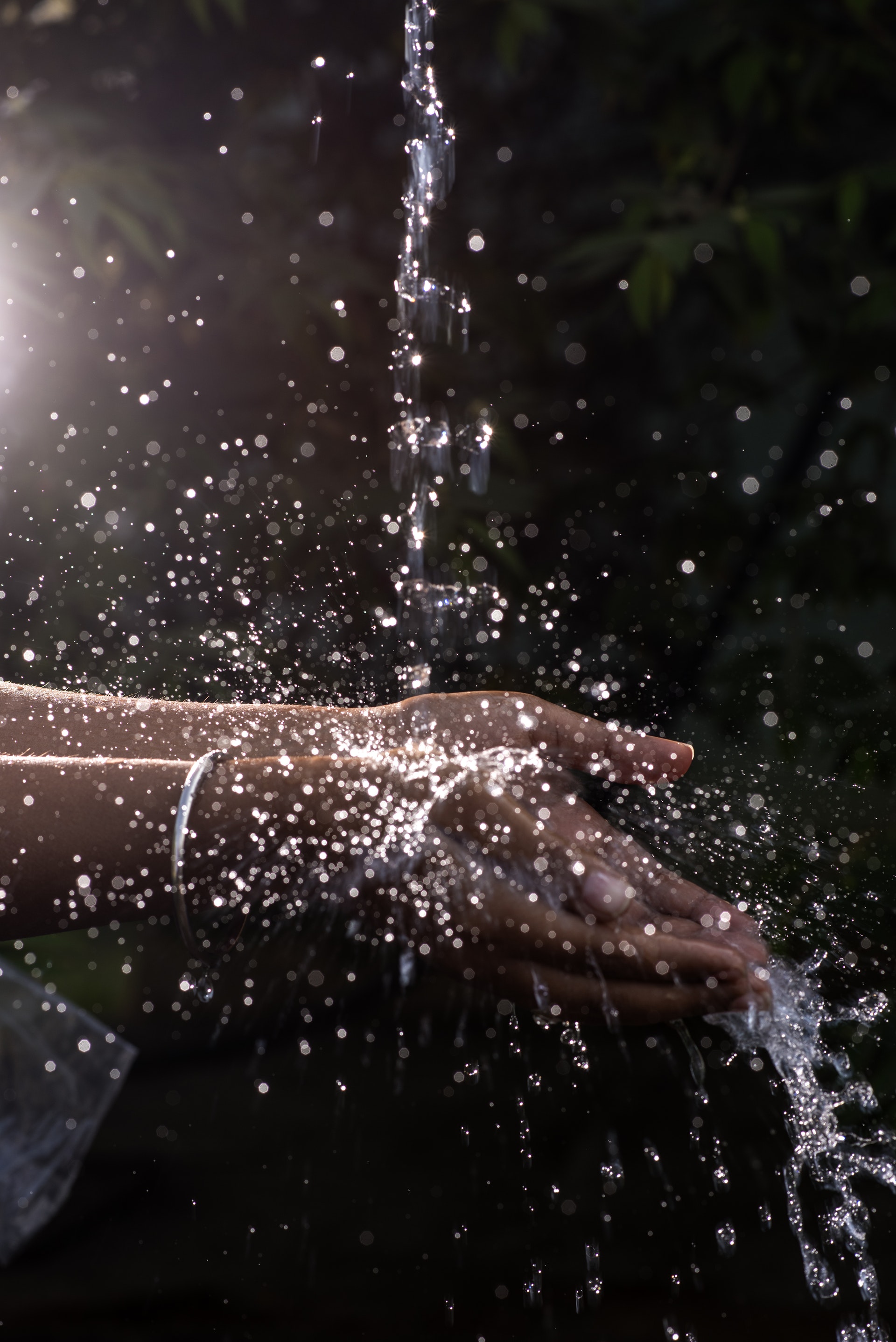 Don’t Grow Weary
1
One of the major strategies to winning in the wilderness is to not grow weary.  Some of the major factors of growing weary are doing things in our own strength, being focused on the opinion of others, and defining success as what something looks like instead of what God says.
2
Elijah was a prophet of God who went through a wilderness season where he grew weary.  Elijah became depressed and frustrated because he felt like he was exerting so much effort and not getting the results he wanted.  Elijah was depressed to the point of not wanting to live until God refreshed him.
3
God can refresh us out of a weary season by giving us a fresh word and living waters.  It also requires getting quiet with God and listening to His voice.  God can also give us the help that we need to help usher us out of our rut and get us back on track.
9/27/18
Winning in the Wilderness
9